Psychiatrische aandoeningenGGZ H1 en H9
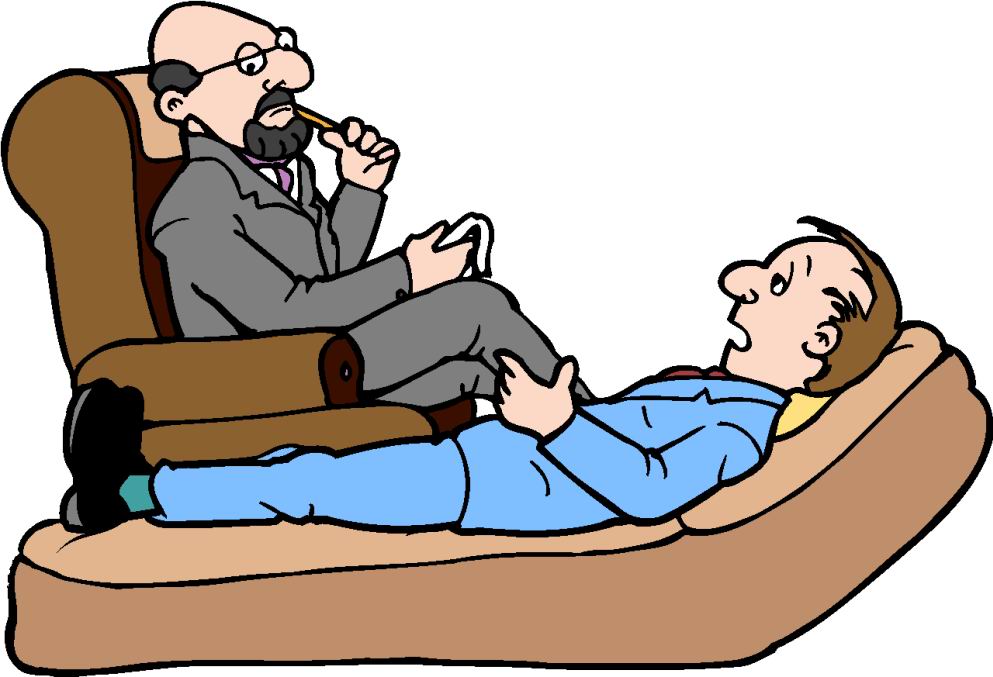 Psychopathologie   =   ………………?

Psyche        = ………………
Pathologie = ………………

Dus: ziekteleer van de geest

Psychiaters kunnen niet in iemands hoofd kijken (black box)
Dus: ze zullen moeten waarnemen = functionele psychologie

Psychische aandoening  afwijkend gedrag
Voorbeelden?

	- ………………

Is alle afwijkend gedrag een psychische aandoening?
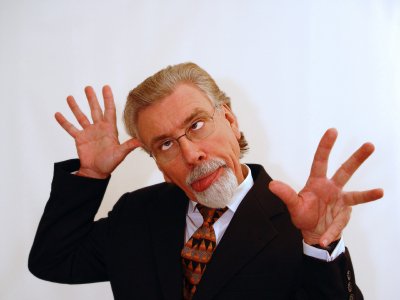 Wanneer ben je in / uit balans?

In balans: 
je kunt het leven aan en hebt geen psychische aandoening



                                ↓                                  ↓
                           kracht                                    last



Uit balans: 
………………………………………………………………………………………

+ je kunt het leven niet aan zonder HULP
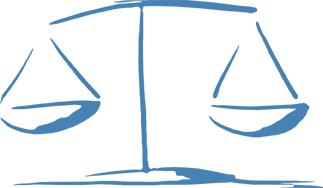 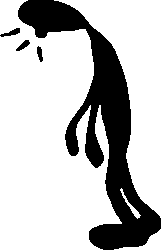 Oorzaken van psychische aandoeningen:

Erfelijkheid                   -
Trauma                          -
Oorzaak onduidelijk    -







                                   draagkracht                                  draaglast





draagkracht = vermogen om zich aan te kunnen passen aan de omgeving
draaglast      = wat krijgt iemand te verwerken
schizofrenie; manische depressiviteit
mishandeling; schokkende gebeurtenissen
depressie; psychose
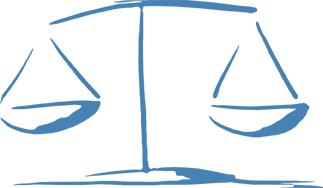 Iedereen kan een psychische aandoening krijgen, door bijvoorbeeld:

Langdurige belasting
Stress
Ruzie

Lichaam en geest werken op elkaar in:









Je kunt lichamelijk ziek worden als uiting van psychische aandoeningen
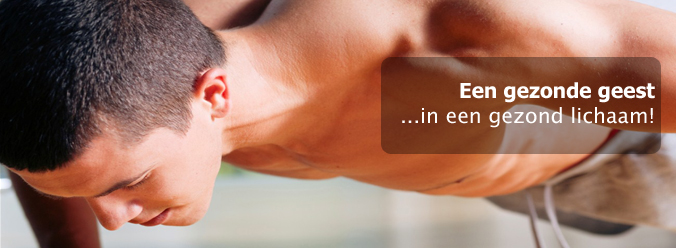 draagkracht = vermogen om zich aan te kunnen passen aan de omgeving
draaglast      = wat krijgt iemand te verwerken







        draagkracht                                  draaglast
                                                                                                                                     




Behandeling / begeleiding van psychische aandoeningen zijn gericht om de balans weer in evenwicht te krijgen, vb:
Draagkracht vergroten  zelfredzaamheid vergroten door bijv een
					  assertiviteitscursus aan te bieden
Draaglast verminderen (=lastiger)  
	vb: relatietherapie / ondersteuning bij schuldsanering
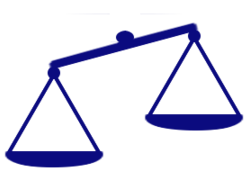 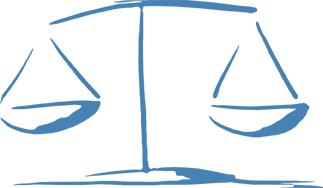 draagkracht

                                     draaglast
Wat doe JIJ om jouw draagkracht op peil te houden?

heb je hobby’s?
doe je aan sport?
wat doe jij om je te ontspannen?









JIJ wordt later hopelijk een goede verzorgende.
Denk dan behalve aan jouw lichamelijke hygiëne dus ook aan jouw ‘geestelijke hygiëne’ !
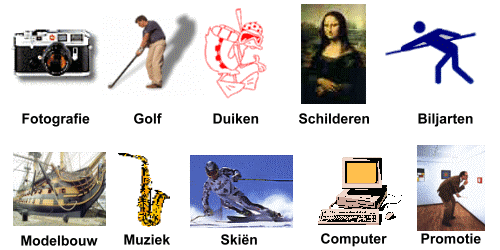 Maak opdracht H5.1 1t/m 5 blz 54Hier heb je 15 minuten voor daarna nabespreken.
Functionele psychopathologie = 
	leer vd aandoeningen vd psychische functies;
	symptomen herkennen van deze aandoeningen.

Vergelijkingsvoorbeeld: 
Griep 			
= koorts + hoofdpijn + spierpijn

Psychose 		= hallucinaties + wanen + verwardheid 
			   ( = ‘positieve’ symptomen)   
				òf
			   initiatief-loos + energie- en 
			   concentratieverlies + afvlakking gevoelens +
			   geen zin in contacten
			   ( = ‘negatieve’ symptomen)

			    dan weet je: psychiater inschakelen !
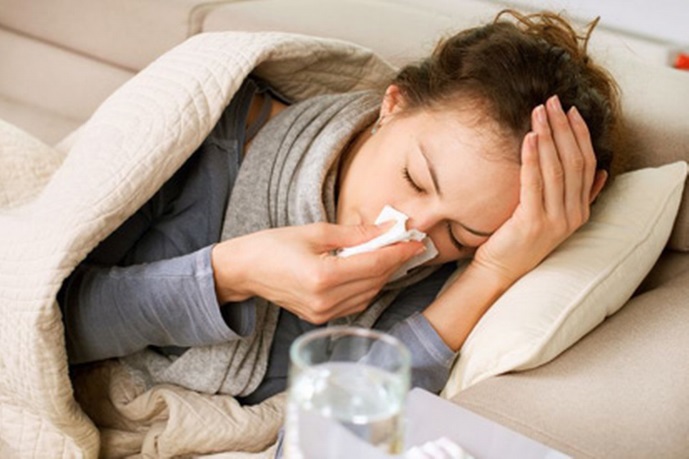 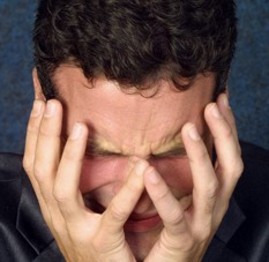 Zeven psychische functies bij functionele psychopathologie:

Stoornissen in:
Expressie en psychomotoriek

Bewustzijn

Zelfbeleving

Waarneming

Denken

Gevoelsleven

Willen en verlangen

(in de komende dia’s worden deze functies één voor één behandeld)
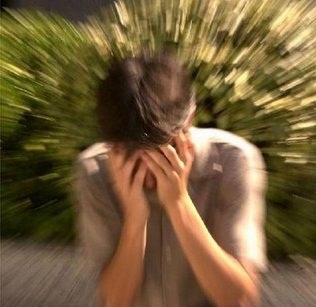 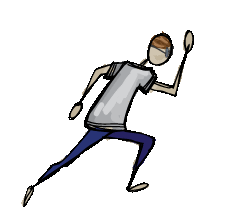 Stoornissen In de expressie en psychomotoriek: 
Verbaal en non-verbaal

Overactiviteit – hyperactiviteit

Waar te nemen bij psychose en manie.
     zv wil continu meer dan zijn omgeving  agitatie


Onderactiviteit – disactiviteit

Langzame bewegingen
Evt. stupor (nauwelijks nog bewegen)
Mutisme (niet meer praten)

Vaak symptoom van somberheid / depressie
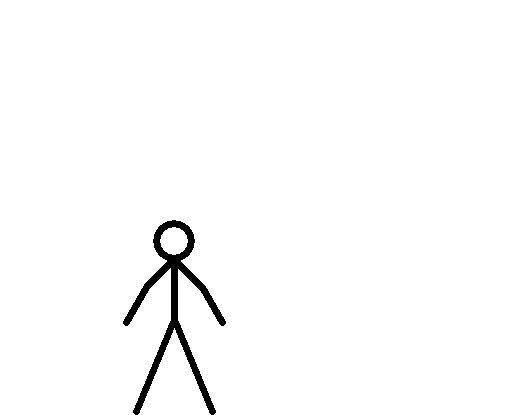 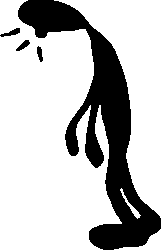 Stoornissen in het bewustzijn 

(Wat is ‘bewustzijn’?)

Stoornissen in de helderheid
 prikkels dringen niet meer door
Beneveling: zv merkt niet alles meer op, reageert traag
Somnolentie: slaperigheid
Sopor: slapen. Moeite om wakker te krijgen
Subcoma: sterk verlaagd bewustzijn, alleen reactie op pijnprikkels

Stoornissen in de concentratie
	- concentratieverhoging bij bijv angst
	- concentratieverlaging bij bijv depressie

3.  Stoornissen in de oriëntatie
	- in tijd, plaats en persoon
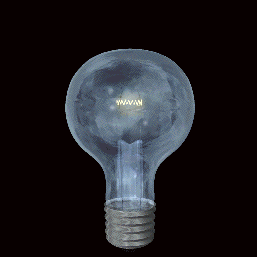 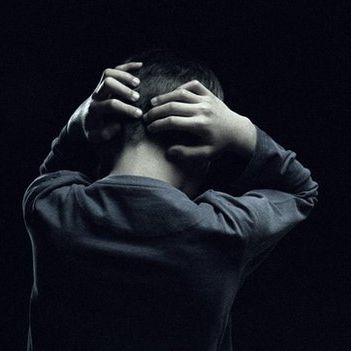 Stoornissen in de zelfbeleving:

Eerst vaak zelfvervreemding, daarna…
Niet meer weten wie je bent; identiteit ontbreekt tijdelijk



Kan voorkomen bij oa: 

borderline, 
psychose, 
depressie
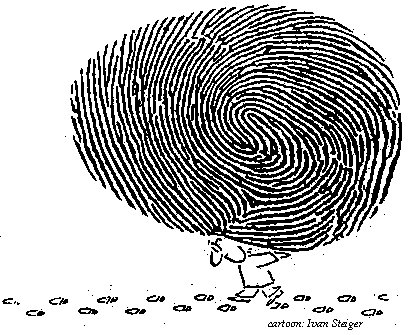 Stoornissen in de waarneming:

Waarnemen doe je met ………..?
zintuigen.

Normaal = Zintuig  gevoelszenuw  hersengebied.

Bij een gestoorde waarneming kun je waarnemen wat er niet is.

2 soorten:
Illusie = 		vervorming wat je waarneemt; 
			situatie verkeerd inkleuren.   

Hallucinatie =	iets waarnemen wat er niet is.
	kan met alle zintuigen gebeuren, vb:
	- stemmen horen (bij schizofrenie)
	Wanneer je de zv tegenspreekt, wordt het erger.
	
	Hallucinaties zijn meestal goed met medicatie 	te behandelen
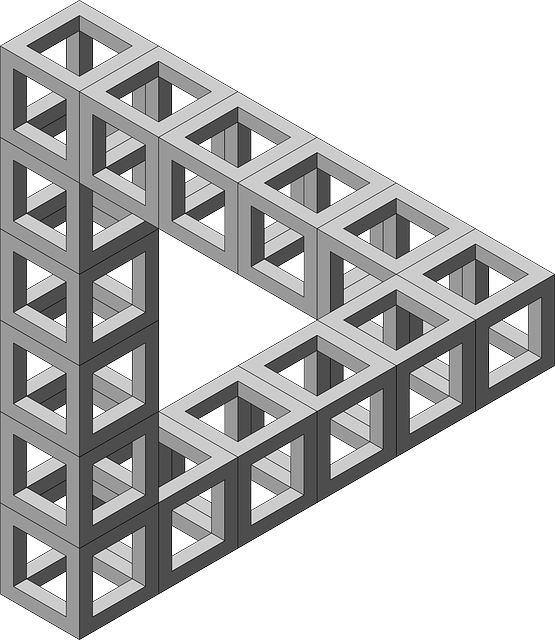 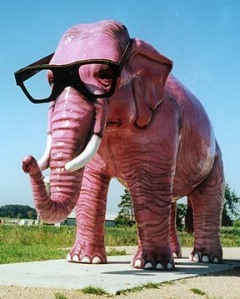 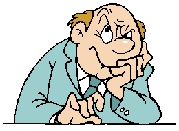 Stoornissen in het denken:

Bij ‘denken’ orden je je waarnemingen;
Je interpreteert je waarnemingen en 
handelt er naar. Dit kan verstoord raken:

Denkstoornissen (4)
Vorm en beloop	denken gaat te snel / te langzaam / onsamenhangend

Inhoud		waan: het IS zo!
Vele wanen mogelijk, blz 430

Niveau		IQ

Geheugen		stoornissen in korte- tm lange termijngeheugen,
	vb: dementie
Stoornissen in het gevoelsleven:

Let op! Een stoornis in de stemming ≠ stemmingsstoornis:

Als iemand langere tijd te slecht of te goed gestemd is, is er sprake van een stoornis in de stemming;
Stemmingsstoornissen zijn ziektebeelden (vb; depressie, manie), geen afzonderlijke symptomen.

Stoornissen in de stemming:

Dysforie 			= ziekelijk somber;

Euforie 			= ziekelijk opgewekt;

Stemmingslabiliteit 		= onvoorspelbare stemmingswisselingen;

Stemmingsvervlakking 	= verminderde beleving van emoties.
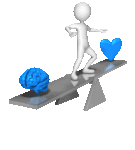 Stoornissen in willen en verlangen:

Willen:
	- afname van de wil  desinteresse en passiviteit
	   zie je vaak bij schizofrenie.

	- gebrek aan impulscontrole  geen remming – impulsiviteit
	  zie je vaak bij borderlinestoornis.

Verlangen:
	- dwangstoornis – angst, controledrang, dwanggedachten, 	  	  dwanghandelingen. Vb: smetvrees.
	   vaak goed te behandelen met medicatie en therapie.


	- drangstoornis  - verleiding niet kunnen 
	  weerstaan, je niet kunnen bedwingen. 
	  Vb: koopverslaving, eetverslaving.
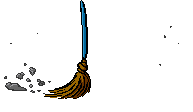 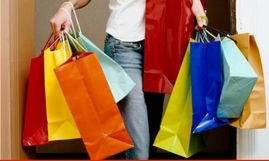 Huiswerk GGZ, H13.9, opdracht 1 t/m 6Schooltas blz. 118